Экологический рок на тему «Культура обращения с отходами»
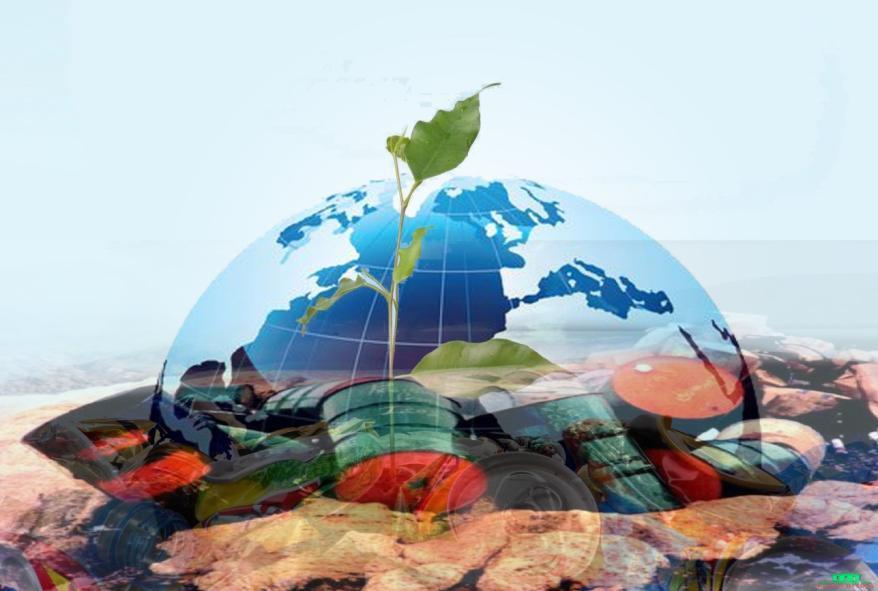 Составила: Ульбашева Римма Мухаевна, учитель начальных классов МКОУ СОШ №1 с.п. Верхняя Балкария
Грязный город
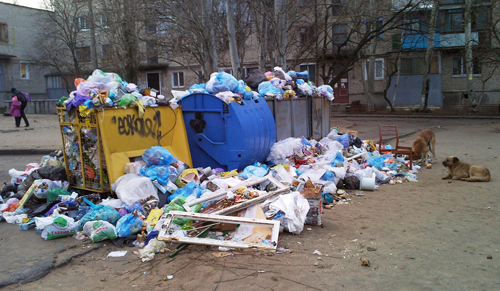 Маншият Насир — Мусорный Город (Египет)
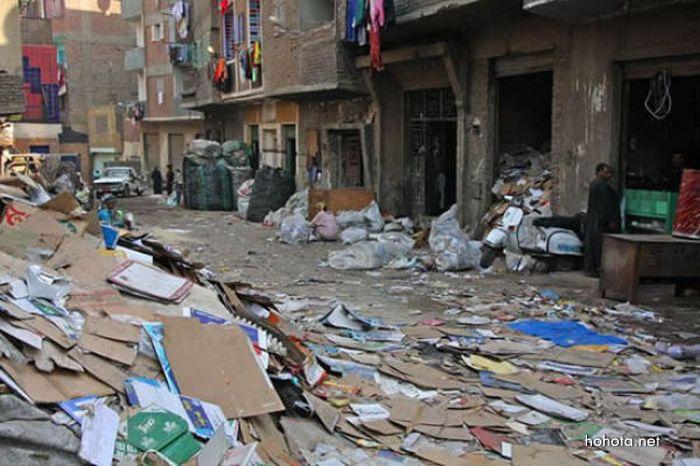 Мусорный остров
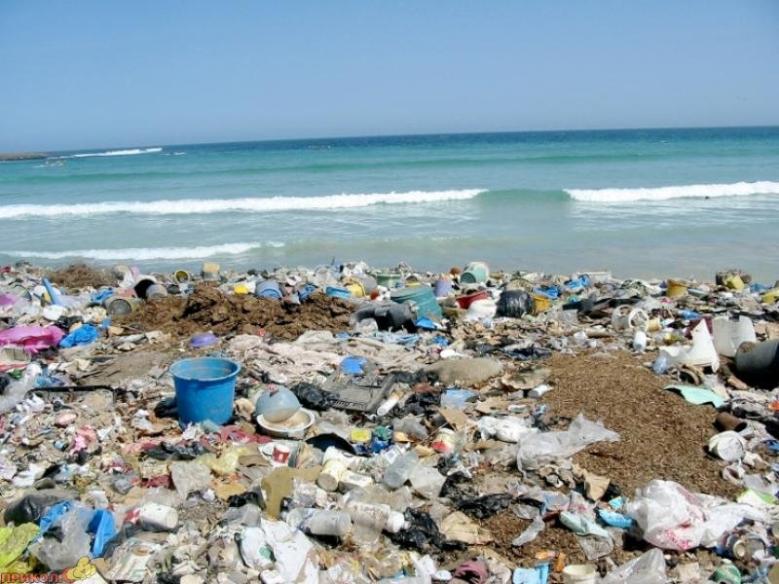 Пластиковые отходы – причина гибели морских птиц и млекопитающих
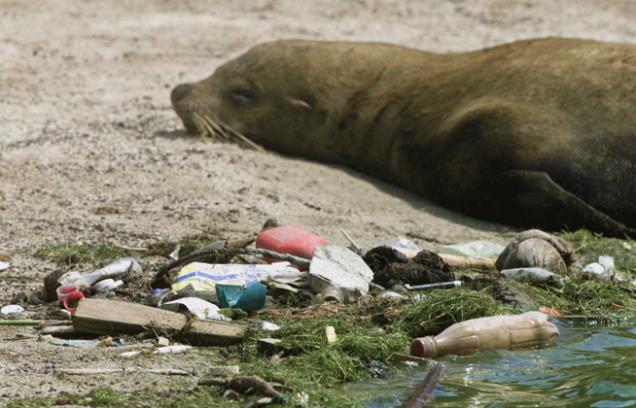 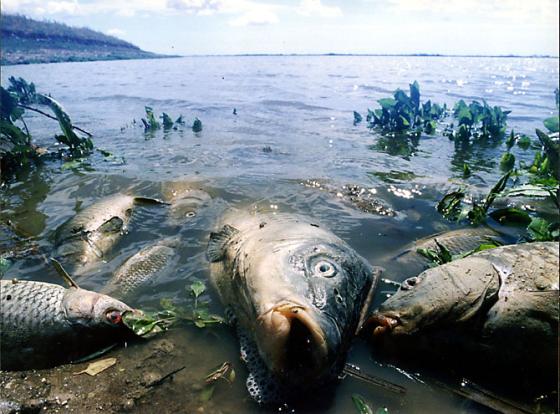 Твёрдые бытовые отходы
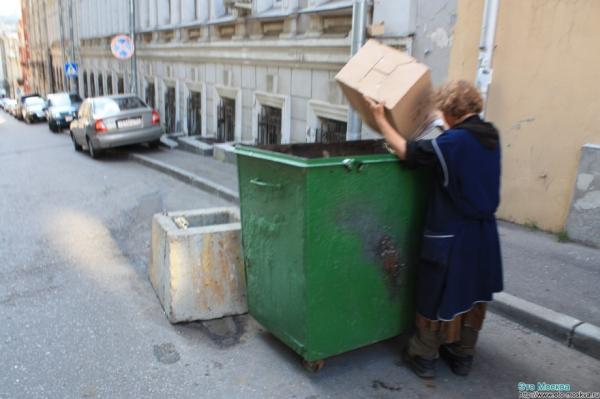 затем – в мусорный контейнер
А потом контейнеры с мусором вывозят на свалку
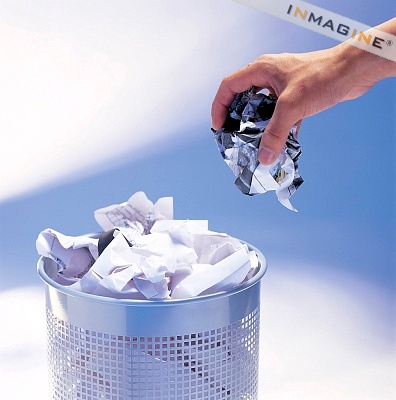 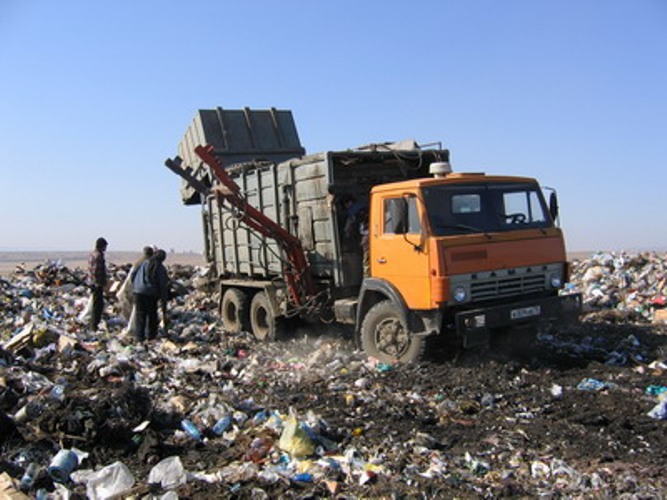 сначала попадают в мусорное ведро
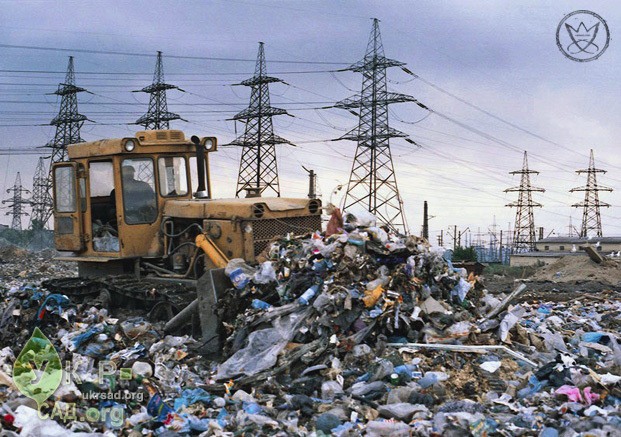 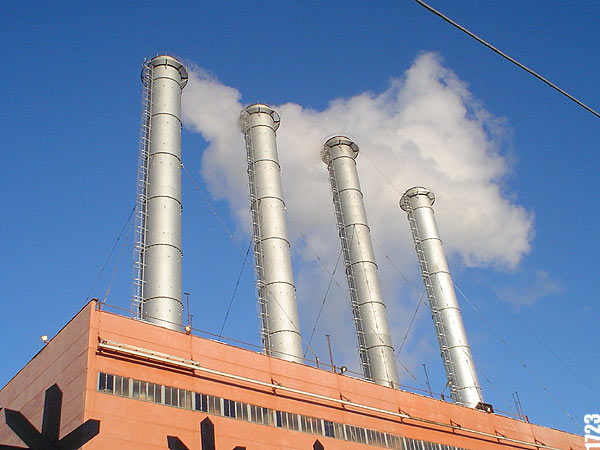 :.
Для уничтожения отходов раньше использовались специальные мусоросжигательные установки. Сейчас же мусор вывозят на мусороперерабатывающие заводы
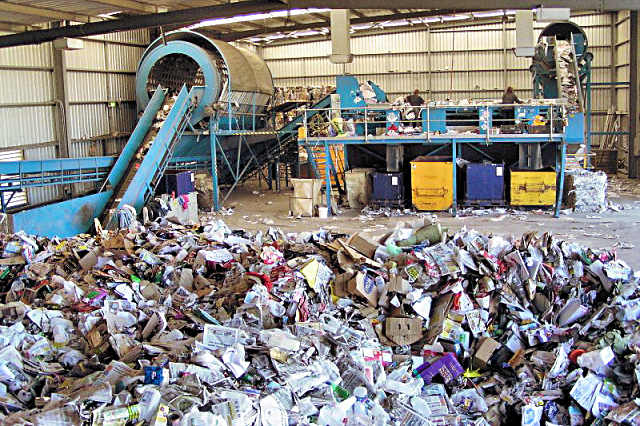 Твёрдых бытовых отходов с каждым годом становится всё больше
Если люди пластик сжигают, в воздух поднимается ядовитый дым
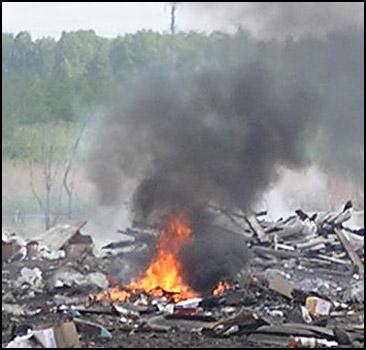 Стихийные свалки возникают в лесу, по берегам рек, на окраинах городов и поселков
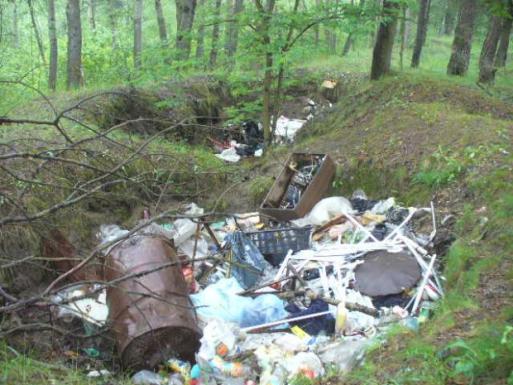 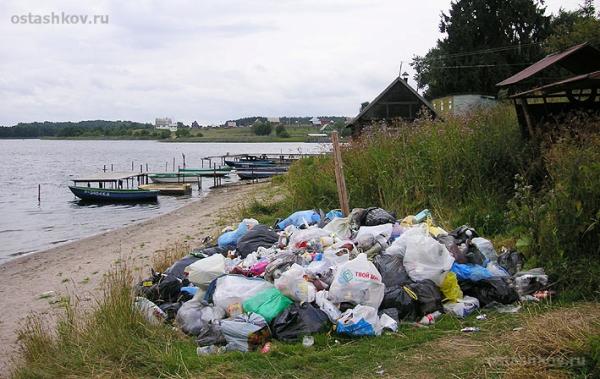 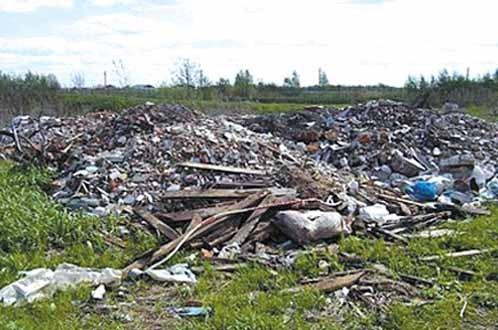 А за год каждый человек нашей планеты выбрасывает приблизительно тонну мусора – полный кузов грузовика
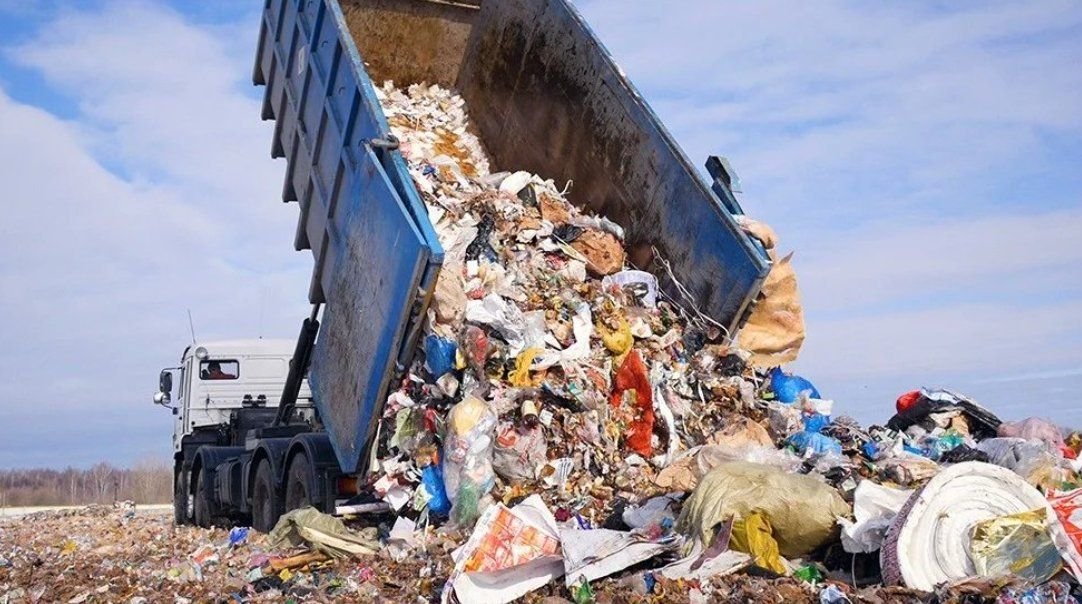 Уборка берега реки
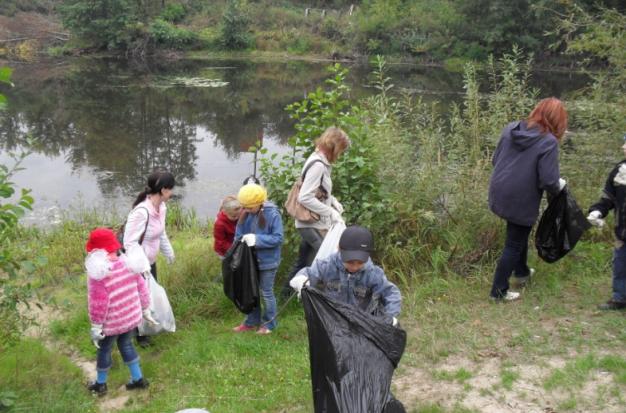 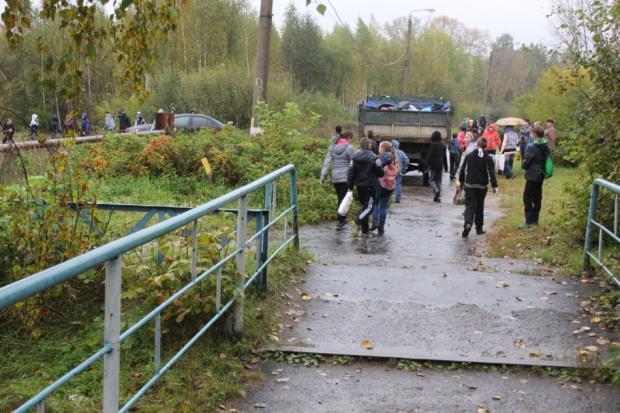 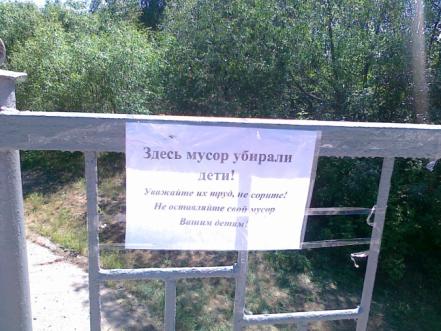 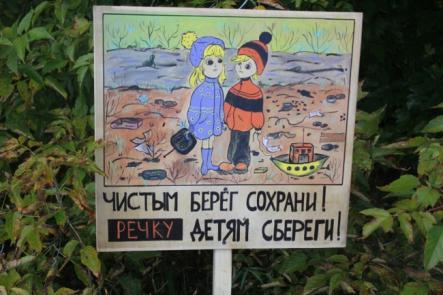 Специальные контейнеры для раздельного сбора мусора
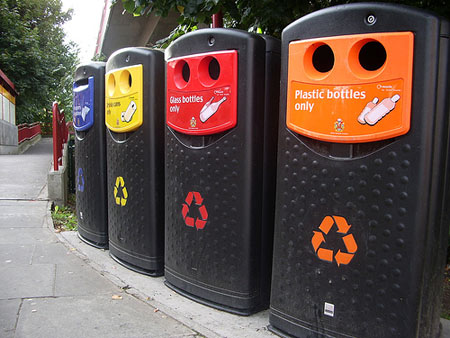 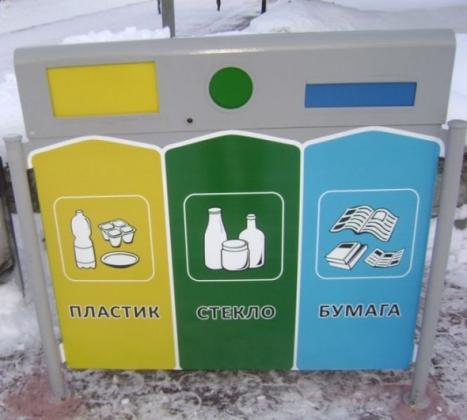 Полезный мусор
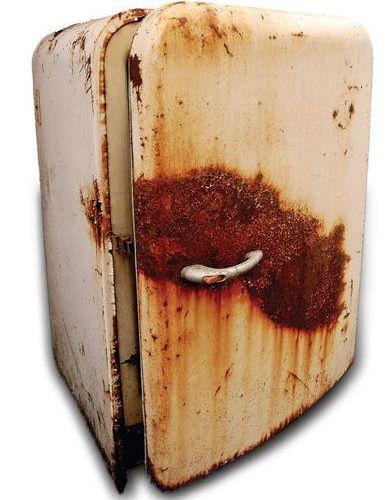 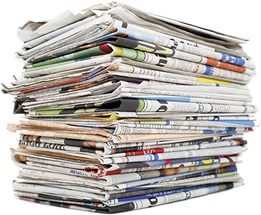 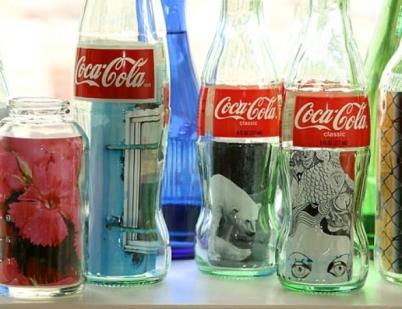 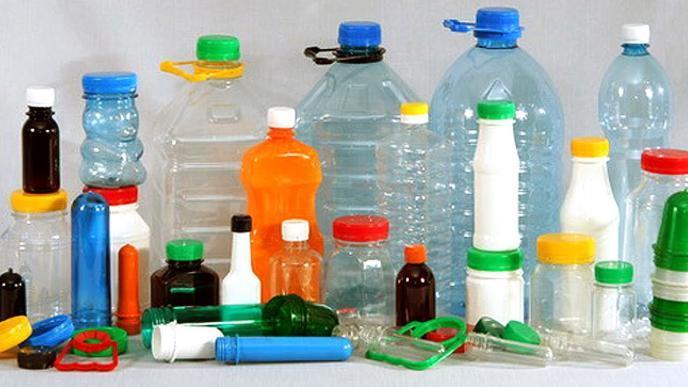 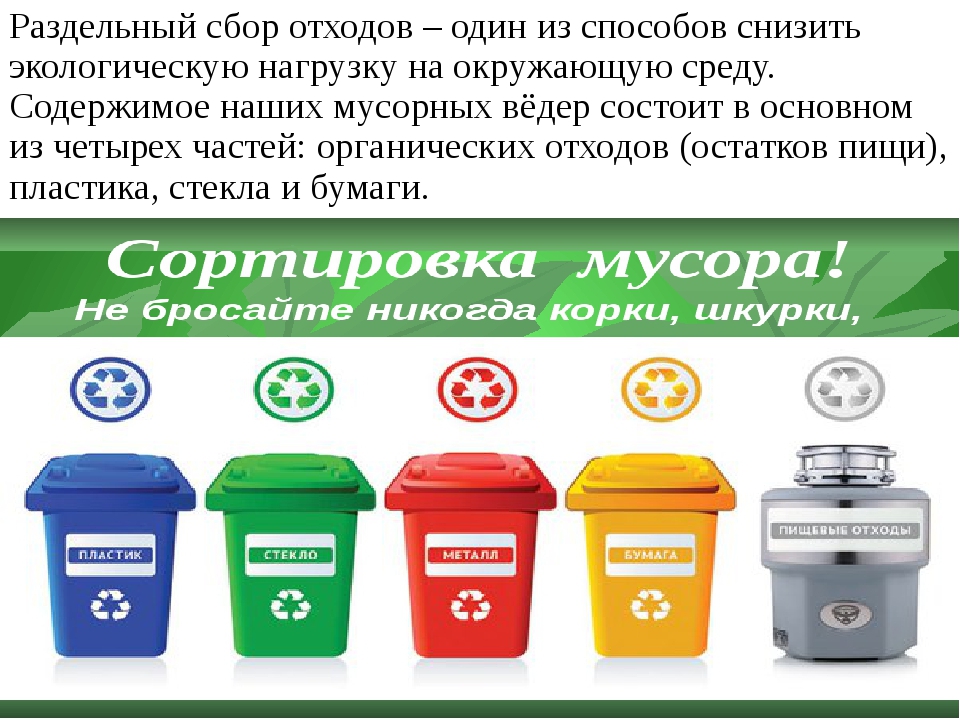 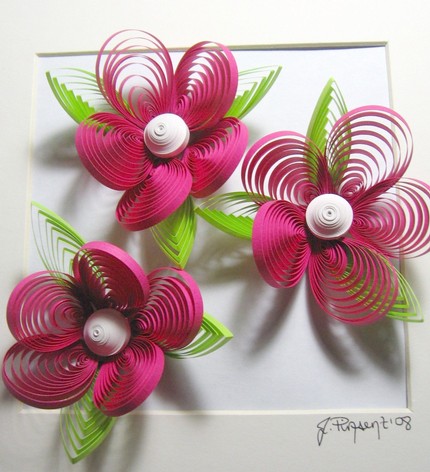 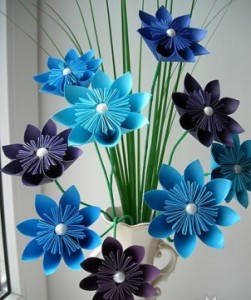 Вторичное 
использование
 остатков бумаги 
и пластика
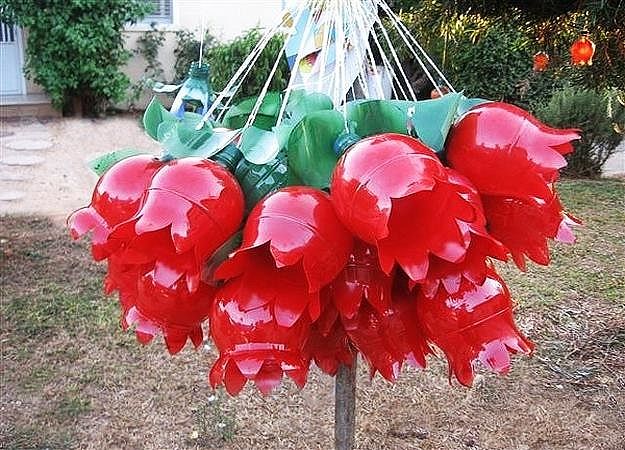 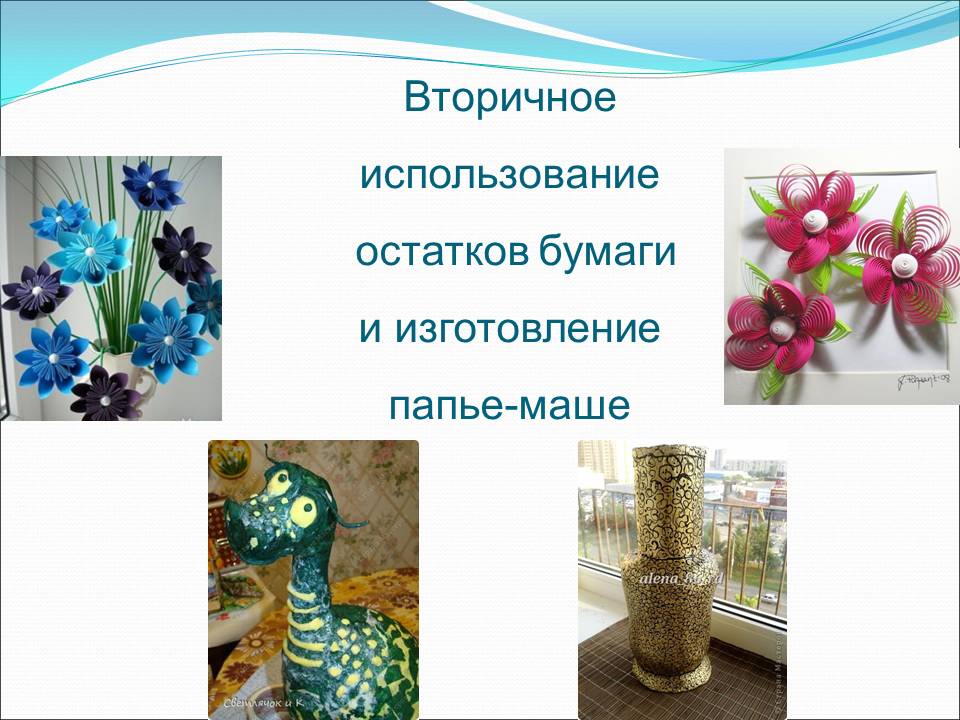 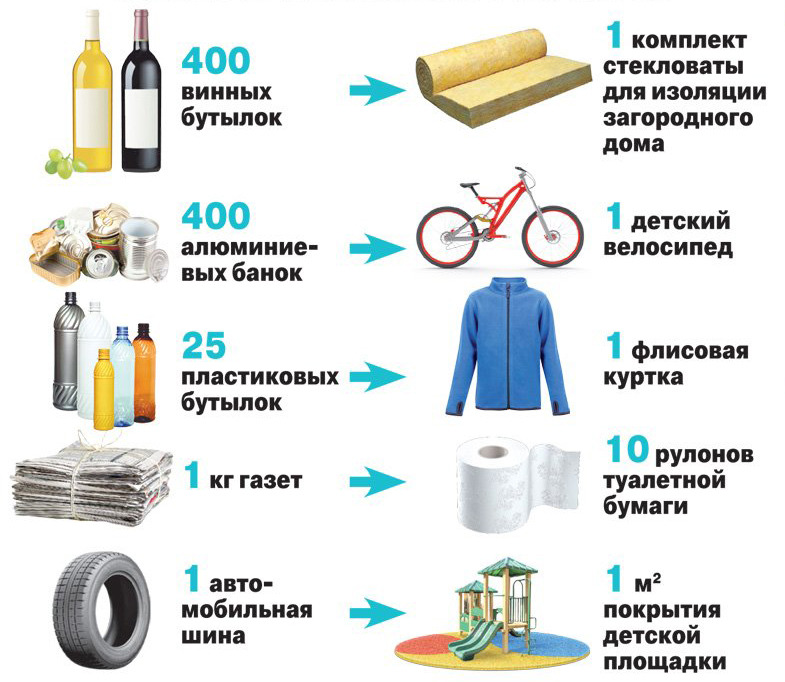 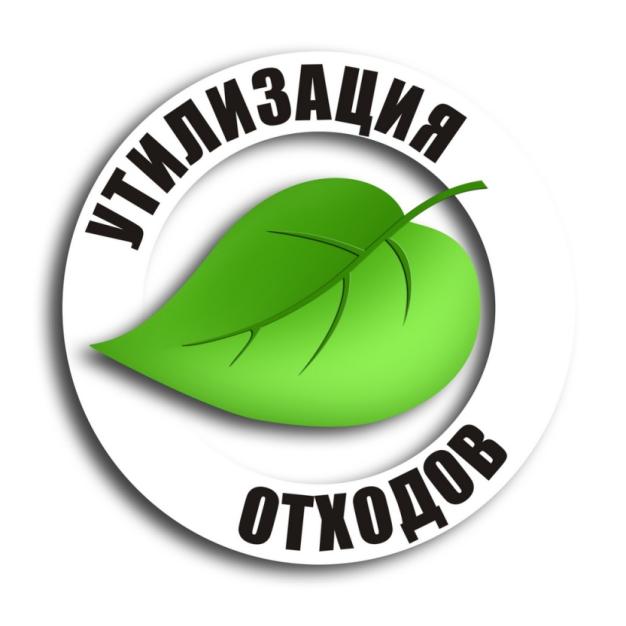